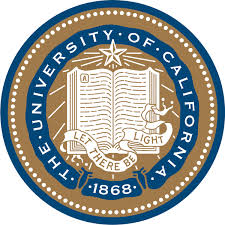 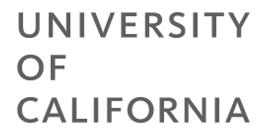 President’s Task Force on Preventing and Responding to Sexual Violence and Sexual Assault (SVSA)
UC Systemwide Appeals Panel Training
Presented Specifically for UC Riverside
June 2, 2016
NASPA Violence Prevention Conference
January 2015
1
Prohibited Conduct
Sexual Harassment
Violence
Sexual Assault - Penetration: Without the consent of the Complainant, 
Sexual Assault - Contact: Without the consent of the Complainant, touching 
deliberately causing a person to be incapacitated (through drugs or alcohol); 
Intentionally taking advantage of the other person’s incapacitation (including voluntary intoxication). 
Recording, photographing, transmitting, or distributing intimate or sexual images without the prior knowledge and consent of the parties involved. 
Domestic/Dating Violence, Stalking
2
UC’s Legal Responsibilities:
Four laws that provide the source of UC’s legal obligations
Title IX of the Education Amendments of 1972 (Title IX)
California Education Code section 67386 - Senate Bill No. 967, De León (“Yes Means Yes” law)
Jeanne Clery Disclosure of Campus Security and Campus Crime Statistics Act (1991) (Clery Act)
Violence Against Women Reauthorization Act of 2013 (VAWA)
3
California Education Code section 67386
“Yes Means Yes” law, Senate Bill No. 967, De León
Effective January 1, 2015
In order to receive state funds for student financial assistance, UC, CSU, and each California Community College district must adopt a policy concerning sexual assault, domestic violence, dating violence, and stalking, that includes all of the following.
4
Education Code section 67386 (cont.)
Institutions shall adopt detailed and victim-centered policies and protocols regarding sexual assault, domestic violence, dating violence, and stalking involving a student that comport with best practices and current professional standards.
5
Education Code section 67386 (cont.)
An affirmative consent standard in the determination of whether consent was given by both parties to sexual activity. 
Affirmative consent means affirmative, conscious, and voluntary agreement to engage in sexual activity. 
Affirmative consent must be ongoing throughout a sexual activity and can be revoked at any time.
6
Education Code section 67386 (cont.)
Must use the “preponderance of the evidence” standard in any investigation or hearing.
This is the most common standard in civil lawsuits.  It means that the fact finding is determined based on a “more likely than not” determination.
Contrast:  criminal proceedings are subject to the “beyond a reasonable doubt” standard.
7
VAWA:  Policy and Procedural Requirements
Include definitions of domestic violence, dating violence, sexual assault, stalking, and consent in the applicable jurisdiction
Timely notice to both parties of meetings
Timely access to information that will be used during disciplinary meetings or hearings
No conflict of interest or bias
Right to have an advisor of choice present
Institutions must state the standard of evidence to be used in proceedings
8
OCR Guidance:  Sexual Violence = Sexual Harassment
Title IX prohibition against discrimination  prohibits sexual harassment  prohibits sexual violence.
Sexual violence refers to physical sexual acts perpetrated against a person’s will or where a person is incapable of giving consent due to sleep, or  the victim’s use of drugs or alcohol.
9
Title IX Violation? Policy Violation?
Title IX:  The alleged conduct is sufficiently serious to limit or deny a student’s ability to participate in or benefit from the school’s educational program, i.e. creates a hostile environment; and
The school, upon notice, fails to take prompt and effective steps reasonably calculated to end the sexual violence, eliminate the hostile environment, prevent its recurrence, and, as appropriate, remedy its effects.
UC Policy
10
The Framework 
(Student Adjudication Model)
11
Before the case comes to you
Notice to institution
Review of rights and options
Alternative Resolution or Formal Investigation
Decision to move forward
Charge Letter
INVESTIGATION
Decision and Sanction
12
After The Appeal Hearing
Notice to parties
If decision upheld, no further right of appeal
If overturned or modified, one further appeal
Written – appeal and response (if any)
Narrower grounds
13
Second Appeal
Procedural error that materially affected the outcome, or 
A sanction that is disproportionate to the findings.
14
Throughout the process – Equal Rights for Each Party
To present relevant witnesses and other evidence
To question/test evidence
Lawyers/advisors/support person
Notifications, communications
15
“Due Process”
The term means a fair procedure
Technically a legal term to describe minimum procedural requirements under constitutional law
Often used to describe the value of fundamental fairness, even exceeding legal requirements
A fair process enhances the likelihood of good outcomes
How decisions are reached is connected to how confident we can be in the accuracy of those decisions
16
General Components of Due Process
Notice (charges, evidence to be used, potential sanction)
Meaningful opportunity to be heard
Before an unbiased decisionmaker who bases the decision on the evidence
Using regular procedures
17
Due Process in Academic Institutions
School disciplinary proceedings are not criminal trials, and a student is not entitled to the same procedural safeguards afforded criminal defendants
18
Timeframes
Prompt
What is reasonable?
Striking balance between need to be thorough, and need to get answers to complainant and respondent
When can timeframe be extended?
Process?
19
Sanctions
These standards are intended to ensure the consistent application of disciplinary sanctions by the University of California in responding to conduct that violates the University's Policy on Sexual Violence and Sexual Harassment and the applicable portions of the University’s Policies Applying to Campus Activities, Organizations, and Students (PACAOS) - Section 100.00 (Policy on Student Conduct and Discipline).
20
Sanctions, cont’d
University disciplinary sanctions include, but are not limited to:
a. Dismissal from the University of California,
b. Suspension from the campus,
c. Exclusion from Areas of the Campus or from Official University Functions,
d. Loss of Privileges and Exclusion from Activities,
e. Restitution,
f. Probation
g. Censure/Warning, and/or
h. Other actions as set forth in University policy and campus regulations.
21
Sanctions
Disciplinary sanctions will be assigned as follows:
a. Sexual assault, domestic/dating violence, or stalking in which one or more of the following factors are present will result in a minimum sanction of Suspension for at least two years, up to dismissal:
i. force, violence, menace, or duress;
ii. deliberately causing a person to become incapacitated or deliberately taking advantage of a person’s incapacitation; or
iii. recording, photographing, transmitting, viewing, or distributing intimate or sexual images without consent.
22
Sanctions, cont’d
b. Sexual assault involving penetration, domestic/dating violence, or stalking will, absent exceptional circumstances, result in a minimum sanction of Suspension for two years, up to dismissal.
c. Other sexual contact in violation of policy will, absent exceptional circumstances, result in a minimum sanction of Suspension for one
23
Striking a Balance
Trauma-Informed
Victim Centered
Fair and Balanced
Equity at all stages
Application of Due Process Principles
24
Striking a Balance
Trauma-Informed
No one response to trauma
Neuro-biological changes in the brain
How we provide services, how we ask questions, how we weigh evidence
Consideration of myths and biases
25
Elements of Due Process / Fair Process In Student Conduct Proceedings
Notice: A statement of charges
Opportunity to be heard before the person with authority to expel/suspend
Opportunity to inspect and question documentary evidence
Assistance of counsel 
Opportunity to present own evidence, witnesses and version of facts
Opportunity to respond 
Opportunity to question adverse witnesses
Written decision based on facts in evidence
26
How Does This Apply to Appeals?
If schools choose to provide for an appeal of the findings or remedy or both, they must do so equally for both parties.
Any individual handling appeals should be trained in the dynamics of and trauma associated with sexual violence.
The type of review the school applies must be the same regardless of which party files the appeal.
27
Striking a Balance at the Hearing
Advisors and support persons
Either party may ask to attend by Skype or similar means
Screens
No cross-examination
Questions about past sexual history – when is it appropriate?  When is it necessary?
28
Evidence
Direct
Circumstantial
Character
Formal Rules of Evidence?  No
Experts / Studies / News Articles
29
Drugs, Alcohol, and Consent
(Under the) Influence
Impaired
Intoxicated
Inebriated
Incapacitated
Unconscious
Blacked Out / Browned Out
At what stage can you no longer give consent?
30
Documenting Incapacitation
Three Perspectives -  
Complainant – what was consumed, what behaviors occurred
Witnesses – what, if any, outward signs of consumption of alcohol
Respondent – knew or should have known
Must reconcile the 3 timelines
31
Appeals Basics – Grounds for Appeal #1
There was procedural error in the process that materially affected the outcome, such as the investigation was not fair, thorough or impartial;
The rules were not followed in a way that materially affected the outcome, OR
The rules that were followed were unfair (the investigator’s report left out critical evidence), OR
The investigation was not thorough – the investigator did not interview a material witness, OR
One of the decision makers had a conflict of interest that resulted in an improper or incorrect outcome
32
Ground #1
The error materially affected the outcome
What evidence shows there was an error – identify and produce
What evidence should have been considered – identify and produce
Persuasion:  Had it been done properly, decision would have been different
33
Ground #2
The decision was unreasonable based on the evidence;
The record is fixed 
Must persuade the panel that the decision was unreasonable
Not substituting your own judgment
The investigator or student conduct officer STEPPED OUT OF THEIR LANE
Error correction
34
Ground #3
There is new, material information that was unknown and/or unavailable at the time the decision was made that should affect the outcome; 
New 
Material
Despite diligent inquiry and effort, was not previously known or available
Is it true?  Who is the fact-finder?
Once the new evidence is considered, will this change the outcome in light of the new evidence
Preponderance of the evidence
35
Ground #4
The disciplinary sanctions were disproportionate to the findings
Given the error or new evidence, the underlying determination changes, and so the sanction must change.  
First must prevail on ground 1, 2, or 3
OR
Persuasion:  The sanction was unreasonable in light of the evidence
36
And Remember
The burden to figure it out, to get it right, is on the University -- not on the Complainant or Respondent.
But:
The burden to persuade is on the person appealing.
The burden to point out an error, with the supporting evidence or facts, is on the person appealing.
37
No later than the third day,
Determine
SANCTION
Deadline
Business days
DECISION
Calendar days
outcome
DECISION
Student shall notify his or her witnesses
student shall
student shall
SANCT\ION
Advisor
adjudicator
Student shall notify Hearing Coordinator,
Interim suspention
Advocate
Deadline
Respondent must
student shall
SANCTION
Upon receipt, University shall
should have known
TIMELY
Pre-Hearing Analysis
39
TOP 10 THINGS TO DOTO PREPARE FOR AN APPEAL HEARING
Do Not Panic.
Collect Your Documents.
The “Rules of the Road.”
The “Appeal Letter(s).”
Celebrate!
Keep Your Issue List Handy.
Review the “Information.”
Grounds 1, 2 and 4.
Ground 3.
Communicate Your Decisions and Remember Your Issue List.
40
Do Not Panic
41
Collect Your Documents
In your packet, you should receive:
Title IX Report and Recommendation(s).
Student Conduct Determination/Sanction(s).
Appeal Letter(s).
Policies.
42
The “Rules of the Road”
UC PACAOS (Policies Applying to Campus Activities, Organizations and Students).
Appendix E: Sexual Violence and Sexual Harassment Student Adjudication Framework.
Section VI.A.1-4.
Local Procedures.
Find them.  Love them.  Keep them close.
43
The “Rules of the Road”
Four “grounds for appeal.”
Only four.
Entire process driven by grounds for appeal.
If ever confused, start back here.
44
The “Rules of the Road”
Error
Correction
“First Ever Reviewer”
(From the Beginning – with limits)
3.  “There is new, material information that was unknown and/or unavailable at the time the decision was made that should affect the outcome.”
1.  “There was a procedural error in the process that materially affected the outcome, such as the investigation was not fair, thorough or impartial.”

2.  “The decision was unreasonable based on the evidence.”

4.  “The disciplinary sanctions       were disproportionate to the findings.”
45
The “Rules of the Road”Error Correction
Error Correction:
Did the previous decision maker act reasonably?
If so, leave it alone (even if you would have done it differently).
If not, correct the error.
Co-parenting example.
46
The “Rules of the Road”Error Correction
Teenager appeals to Parent B: ”Parent A grounded me for 3 weeks because I got an F.”
No Error:
Did get an F.
Parent B might have grounded for 2 or 4 weeks, but Parent A acted reasonably to ground for 3 weeks.
No correction.
Error:
Did not get an F (or got an F because teacher lost assignment, now resolved and got a B).
Parent A’s 3 weeks not reasonable.
Correct the error.
47
The “Rules of the Road”Error Correction: Ground 1
“There was a procedural error in the process that materially affected the outcome, such as the investigation was not fair, thorough or impartial.”
Ask: 
“Was the process fair to the party appealing?” 
Did the university follow the published process?  
Was the deviation remedied?
Did it matter – was it fundamentally unfair to the appealing party?
“Did the decision maker act reasonably to make the process fair to the party appealing?”
48
[Speaker Notes: LM Note: I would approach this issue a little differently:  Did the university follow the published process?  If not, was that deviation remedied?  If not, was it fundamentally unfair to the appealing party?]
The “Rules of the Road”Error Correction: Ground 2
“The decision was unreasonable based on the evidence.”
Ask:
“Was the policy finding reasonably based on the (relevant) evidence?”
“Did the decision maker reasonably base his or her policy determination on the evidence?”
49
The “Rules of the Road”Error Correction: Ground 4
“The disciplinary sanctions were disproportionate to the findings.”
Ask:
“Is the sanction proportionate to the fact- and policy-finding(s)?”
“Did the decision maker reasonably tie the sanction(s) to the finding(s)?”
Is the sanction consistent with similar cases and outcomes?
50
The “Rules of the Road”First Ever Reviewer/From the Beginning
From the Beginning
You are the first to consider this information
Like the first parent in the example
Instead of asking whether previous decision maker acted reasonably
Use your best judgment and act reasonably
Who is the fact-finder?
51
The “Rules of the Road”First Reviewer/From the Beginning: Ground 3
“There is new, material information that was unknown and/or unavailable at the time the decision was made that should affect the outcome.”
Ask:
“Is the information new?”
“Was the information unknown/unavailable at the time of the decision?”
“If the information were true, would it change the policy finding or sanction?”
“Is the information true?”
52
UCR Process
Who makes decisions about what will be covered in the hearing? 
Who makes decisions about evidence, and when?
Who makes decisions about which witnesses will be at the hearing?
Who makes decisions about the questions that will be asked?  The questions that will not be asked?
WHATEVER YOUR PROCESS MIGHT BE, FOLLOW IT!
53
Anatomy of a Hearing
54
[Speaker Notes: Intros?  CS and LM
LM begin this section]
Hearing = Administrative Proceeding
A hearing is an administrative proceeding not a legal proceeding
No cross examination
No direct questioning by one party to another
No rules of evidence
Hearing panel determines “appropriateness” of questions
Questions regarding past sexual history
55
Stages of the Process
56
Pre - Hearing

Hearing

Post - Hearing
PRE-HEARING
57
What is the hearing about?  What are the issues to discuss and determine?
The “Appeal Letter(s)”
Find it/them.
Read it once without making any notes.
Read it a second time and underline any information that relates to one of the 4 grounds.
Read it a third time and note to which ground(s) each piece of information relates.
58
The “Appeal Letter(s)”
Make a list of the 4 grounds.
Place each piece of information that you underlined on the list under the ground to which you assigned it.
59
The “Appeal Letter(s)”
60
The “Appeal Letter(s)”
61
The “Appeal Letter(s)”
62
The “Appeal Letter(s)”
63
The “Appeal Letter(s)”
64
The Appeal Letter(s): Your Issue List
Ground 1: (RR only)
The investigator did not interview Danny Driver
I did not get any support.
I am now failing two classes.
I was denied the opportunity to cross-examine the complainant or any witnesses
I was told that my right to hire an attorney to conduct cross-examination would be denied.
The investigator is biased.
Ground 2: (RR only)
It is unreasonable to say that the evidence suggests I assaulted her.
Cristina is the one who initiated the sexual contact
she is the one who started removing her own clothing
She also put her hand and forehead on my chest
Even if she was really drunk, there is no way I could have known she was incapacitated.
65
The Appeal Letter(s): Your Issue List
Ground 3: (RR and CC)
Cristina Complainant has gotten into an honors class for this quarter
I have new evidence that was not previously available (CC)
there was a woman at the party who saw me in the bathroom and noted that I was clearly suffering from having consumed too much alcohol
I was already in a blackout by the time I went to the bathroom, and so I had no recollection of having seen her
she remembers seeing me in the bathroom, patting water on my face.
She thought I did not look well
I told her that I might have had too much to drink and that I was feeling really sick
seeing me trip over my feet and stumble
I was really slurring my words
I was showing the effects of having had too much alcohol
even if she does not, please accept this evidence
66
The Appeal Letter(s): Your Issue List
Ground 4: (RR only)
sanctions were disproportionate to the findings
I did no such thing.
I consumed at least as much alcohol as did Complainant
She is the one who asked for the drinks
I had no intent to hurt her or have sex with her, and no intent to get her drunk, and certainly no intent to incapacitate her.
any sexual contact was consensual
asked me to dance
suggested we go outside and sit down together
put her hand and forehead on my chest
removed her clothing 
pulled me down on top of her
sanction should be under sanctioning ground VII.D.2.b
exceptional circumstances
only appropriate sanction should be additional training for me, a no-contact order, and an agreement from me that if ever Cristina and I were to end up in the same class or dorm
67
Celebrate!
You have created your Issue List.
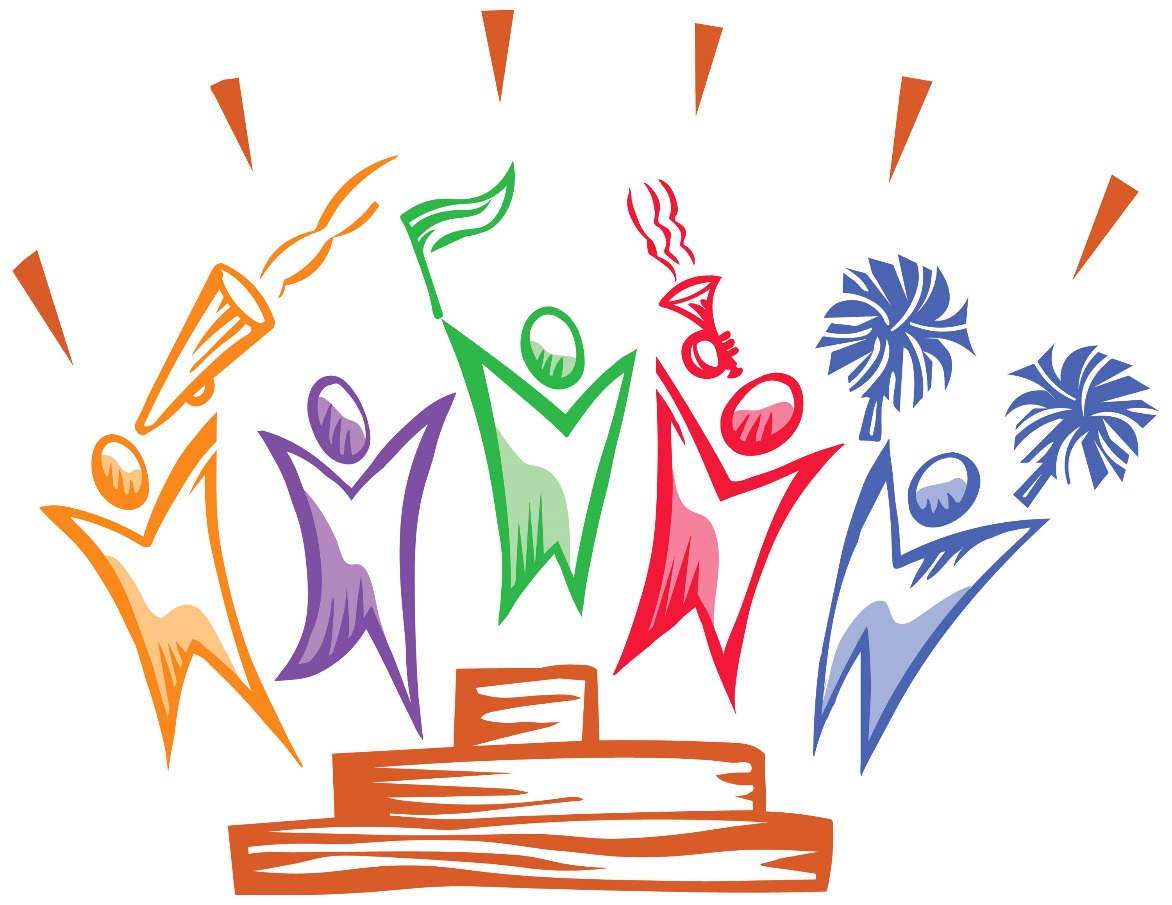 68
Review the “Information.”
Pull out “the information [the complainant and respondent] intend to present at the appeal.” (Framework VI.F.1.b.)
Put it next to your Issue List.
For each piece of information that a party wants to introduce at the hearing, ask: “To which ground (1, 2, 3 or 4) does this piece of information relate?”
69
[Speaker Notes: Then as you are doing this, start thinking about what you are asking – and there can be nothing new.  So it’s either already in report or letter, so if it is 1, 2, 4, then should be talking about why – why is the information already in the record relevant?  If ground 3, however it will be handled, this is the time to either send back or figure out what questions to ask to know if it is true]
The Information:Grounds 1, 2 and 4.
No new information can be introduced at the Appeal Hearing.
Only information already in the record:
Title IX Report and Recommendation(s).
Student Conduct Determination/Sanction(s).
Parties can explain why information already in the record satisfies ground 1, 2 or 4.
70
The Information:Ground 3.
Each campus must decide how to handle information related to ground 3.
Not yet a fact, just an alleged fact.
Someone has to determine whether it is true.
Option A: Appeal Body considers alleged fact(s) and makes factual determination(s).
Option B: Appeal Body sends alleged fact(s) to Title IX, who conducts limited supplemental investigation and writes supplemental report.
71
Hearing Body Role
PRE-HEARING
Additional possibilities (if you do not have a Hearing Coordinator) :
-Noticing parties of the appeal
-Scheduling the hearing
-Communicating about the process
-Other pre-hearing logistics (details to follow)
Hearing Body Role
POST-HEARING
Grounds 1, 2 & 4
Ground 3
Conduct private deliberations about each specific ground of appeal by consensus or majority vote if no consensus
Draft the report: Uphold, Overturn or Modify the findings or sanctions
Ensure the report is transmitted to the parties (may be delegated to the Hearing Coordinator)
Ensure complete record keeping of process (may be delegated to the Hearing Coordinator)
Same as other grounds, AND:
Evaluate the new evidence under the preponderance standard
Determine whether the new evidence in light of all the evidence affects the initial outcome
Draft the report and document any fact-finding therein
Hearing Coordinator Role
PRE-HEARING
Arrange scheduling the date between the Hearing Body and parties
Receive the appeal and communicate about its validity
Notice the parties
Communicate about the process
Manage hearing logistics like room reservations and set up (more details to follow)
Hearing Coordinator Role
HEARING
Arrange set up of hearing room and break out rooms
Greet parties and witnesses
Ensure hearing supplies are provided
Appeal docs/Handouts
Water
Kleenex
Audio Recorder
Interface with other campus entities at the direction of Hearing Body (media, campus police or lifelines)
Record the hearing
Hearing Coordinator Role
POST-HEARING
Ensure record keeping
Send Appeal Body’s written decision to Complainant and Respondent (and anyone else per your local procedures)
If initial findings are OVERTURNED or MODIFIED, inform Complainant or Respondent of the right to submit a written appeal to the Chancellor’s Designee
Location and Layout of Hearing Rooms
Number of rooms needed

Availability

Location
77
Scheduling Logistics
Protocol for contacting the complainant and respondent about scheduling the hearing
Inform Title IX Investigator of date of hearing
Requests for changes vs delays
Witnesses
Keeping track
Tip: Consider Case Cover Sheet
78
Hearing Rooms - Logistics
Reserving a room
Hearing
Witnesses
Break rooms - Consider break rooms: one each for complainant and respondent
Location
Entrances and exits
Time period needed
80
Pre-Hearing Meetings
Parties

Advisors

Support persons

Parents
81
Hearing Room Set-Up
Table and chairs for complainant and advisor
Table and chairs for respondent and advisor
Table and chairs for hearing panel
Table and chair for investigator and hearing coordinator (if you have one)
Chair (and table if desired) for witnesses
Portable screen
82
Appeal Body
Complainant/University
Witnesses
Respondent Witness
Respondent Support 
Person
Complainant Support 
Person
Complainant
Respondent
Complainant Advisor
Respondent Advisor
Screen
Investigator
University Rep
Hearing Coordinator
Materials Available at the Hearing
Provide the following to the complainant and respondent

Hard copy of the policy
Hard copy of the hearing procedures
Hard copy of the investigation report/outcome
Notecards or laptops with messaging capability for questions
Pens/pencils or laptops
Water
Tissues
84
Additional Hearing Materials
Hearing script for hearing panelists and hearing coordinator (if you have one)
Recording device (and a back up / extra batteries)
Conference/Speaker phone (as needed)
Laptop computer with Skype capability (as needed)
Video conferencing equipment (as needed)
Paper or some other covering for windows into the room (as needed)
Signs for outside the hearing room indicating there is a meeting in the room that is not to be disturbed
85
Witness Room Materials
A proctor to sit with the witnesses

Water

Tables and chairs
86
And, Finally…
Have a lifeline on hand!

Phone number and email of the person who is charged with making a decision and resolving a conflict or issue:
 
Title IX Coordinator
VC or Dean of Students
Director of Student Conduct
Ethics and Compliance Officer
Campus Counsel
87
Pre-Hearing Communications
What you communicate
Notice
Accommodations
Process
Roles and expectations

When you communicate
Prior to the hearing
Notice: At least 10 days prior

How you communicate
In writing.  E-mail address on file

To Whom you communicate
Parties (Complainant, Respondent, TIX Investigator, Conduct office)
Advisors, Parents, Support people (with FERPA release)
Tip: it’s a good practice to communicate with these folks prior to the hearing to set expectations and clarify roles during the hearing
88
Communicating the Hearing Notify at Least 10 Business Days Before
Date, time, place of the hearing

Names and titles of hearing panelists
If an individual external to the campus is used, it is helpful to include a bio
Procedures and timeline for raising objections to hearing panelists

Requests for Witnesses
Procedure for how witnesses will be invited to participate
Consider whether advisors or support persons are witnesses
89
[Speaker Notes: Note– it is the university’s obligation to invite witnesses, not the students’ –]
Communicating the Hearing Cont’d
Definition and purpose of the hearing

Length of hearing

How to prepare for a hearing

Outline of the hearing (who speaks when)

Communication protocols prior to the hearing
90
Communicating the Hearing Cont’d
Role of each participant in the hearing
A note about confidentiality
Any special set-up (e.g. Skype)
Instructions for how the parties will ask questions
Include: room diagram, copy of policy/procedures
Contact Information of someone who can answer questions and handle requests for accommodations
91
Communicating the Hearing Cont’d  A Reminder about Timelines
a. Not less than ten (10) business days before the appeal hearing, the Hearing Coordinator will send written notice to the complainant and respondent of the hearing date, time, location and procedures. The notice will include a copy of the appeal(s) to be considered at the hearing 
b. Prior to the hearing, the complainant and respondent will submit to the Appeal Body the information they intend to present at the appeal, including all documents to be presented, the names of all witnesses, and a brief summary of all witnesses’ expected testimony.
c. At least two days prior to the appeal hearing, the complainant and respondent will receive copies of all the information that will be considered at the appeal hearing, including the names of potential witnesses and a summary of the information they are expected to provide.
92
Communicating the Hearing Cont’d  A Reminder about Appeal Panel
d. Prior to the appeal hearing and/or during the hearing, the Appeal Body may:
i. Exclude information and/or witness testimony that is irrelevant in light of the grounds for appeal, not in dispute, or unduly repetitive. 
ii. Decide any procedural issues for the appeal hearing.
iii. Make any other determinations necessary to ensure an orderly, productive, and procedurally proper appeal hearing.
Ensure record-keeping of these determinations
93
What to include?  Exclude
Go back to your issues list!
94
What to Anticipate
One or both student parties in distress
No shows (Panelist, key witness or party)
Non-responsive party appears for hearing
Conflict during hearing
Disruptive advisors (attorneys, parents)
Media/Protests
Have a plan in place and get any support needed to execute the plan
[Speaker Notes: CS End]
Your To-Do List
The Hearing
[Speaker Notes: LM Begin]
Individuals Involved in a Hearing
ACTIVE Participants
INACTIVE Participants
Complainant(s)
Respondent(s)
Investigator
Witnesses
Hearing Body
Hearing Coordinator (if you have one)
Advisors
Support Persons
Parents
Friends
Outside Counsel
97
Hearing Logistics
Room set up
Water
Kleenex
Partition/Screen
Cover any windows into the room
Assigned seats
Tip: Use name tents
Hearing Body arrives 15-30 min prior to hearing start time
Parties arrive 15 min prior to hearing start time
Hearing Logistics
Recording the hearing
Who records?
What happens if the recording fails?
Notes and Meeting Materials
Who gets to keep what
Breaks
Coordinated entrances and exits when using a partition
Electronic Devices
Laptops
No other recording devices
Tip: announce no use of phones to record
99
Hearing Communications
Who can address the hearing body?
How to communicate questions to the panel
Chat programs
Handwritten notes
Order of presentation/questions (check local procedures)
Set expectations for advisors and support persons, parents and friends
Screens
Ensure Hearing Body can see all witnesses and parties
Breaks
Witnesses
At the conclusion of the hearing, communicate next steps so parties know what to expect
Tip: consider having a handout to provide and to briefly review with parties.
100
New Evidence
What does it mean to be a fact-finder?
Preponderance Standard
Testing truth, veracity, credibility
What is appropriate for assessing credibility?
How is this done in a trauma-informed manner?
What about missing details?
Are they material?
Does this affect the credibility of the information?
101
What to Anticipate During the Hearing?
What is the plan if:
The Complainant or Respondent is late?
The Witness does not show up?
There are significant disruptions?
There are influences affecting the parties or hearing body:  protests, media, outside pressure?
There is new unanticipated evidence offered during the hearing?
There are cross-complaints?
There are legal challenges to evidence or the process?
Consider taking a break if you need to gather your thoughts or to call your lifeline
102
Post-hearing
Your To-Do List
Post-Hearing Logistics
Record-keeping
Audio recording
All appeal documents
Where is the office of record?
Tip: Consider having all of this digitized to ease transmission of the record in the event of second appeal
Hearing Report
Who will draft it?  
If a hearing panel, who takes the lead?
Be sure to address grounds of appeal
Refer to your issue list
Be sure to document any fact-finding (if applicable-Ground 3 only)
Consider having counsel review report before sending to parties
Post-Hearing Communications
Hearing Body’s decision and rationale in hearing report
Who communicates the hearing body decision?
Decision affirmed?  Then include information about final resolution
Decision changed?  Then include information about Second Appeal (include any applicable deadlines)
Deadline to submit hearing report?
If none in local procedures, consider 60 day period and ensure time for second appeal (15 days is a good timeframe but involves a quick turnaround)
What do your local procedures say about this?
Post-Hearing: What to Anticipate?
Unexpected delay in delivering hearing report
Who grants extension for good cause?
Who communicates the extension to the parties?
Legal challenges to procedure or evidence
New evidence
Press/Media coverage
One party contacts media and leaks hearing info or documents
Media contacts hearing body 
Ensure hearing body knows what to say and to whom to refer media outlets for official statements
[Speaker Notes: LM End]
Do You Have Any of the Following?
Concerns?  

Fears?  

Worries?
107
Trauma
What are the effects of trauma on the brain?
How is it manifested?
What does that mean for the hearing panel?
Weighing evidence
Asking questions
Understanding delays
108
[Speaker Notes: Additional slides to be provided]
Trauma, and Common Myths About Sex Assault
Why didn’t you just run out?
Why couldn’t you just scream “No”?
Why were you even sitting in the room alone?
Behavior consistent with common (mis)perceptions of trauma
109
Fundamental Fairness in a Trauma-Informed Hearing Process
How to ask questions
Start broadly, narrow down
Limited to what you need to know
Asking with sensitivity
But if you have to ask, don’t apologize for needing to ask
You can, however, provide context for the need to ask
110
Asking Questions
e. The Appeal Body will determine the order of questioning. Whenever possible, the Appeal Body will ask the questions as they are submitted by the complainant and respondent and will not rephrase or change them. The Appeal Body may, however, exclude questions that are unduly repetitive, clearly not relevant, or unduly time consuming.
111
Asking Questions, Cont’d
Always try to ask questions as they were given to you by the Complainant or Respondent
When do you decline to ask a question?
When do you need to rephrase or re-frame the question?
Cross-examination – does it have a role?

ALWAYS: Equal Respect for All
112
Before You End the Hearing:  Pause
Do you have your hearing notes handy?
Review them
Do you have your list of issues?
Review it
Did you forget to cover any issue?
Did you allow time to look at everything?
Pause and take a moment to be certain!
113
The Hearing Is Over:  Now What?
Gather your hearing notes
Can you read them?
Do you have your list of issues handy?
Start with issue #1, not straight to “yes or no”
Who is making the decision?
How many votes?
Allow sufficient time – this is not a quick process
114
Deliberating
1.  The Appeal Body will deliberate in private and reach a decision based on a preponderance of the evidence standard. The Appeal Body shall attempt to reach consensus on a decision, but the majority shall make the decision if consensus cannot be reached.
2. The Appeal Body shall take into account the record developed by the investigator and the evidence presented at the hearing, and may make its own findings and credibility determinations based on all of the evidence before it.
115
Options
3. The Appeal Body may:
a. Uphold the findings and disciplinary sanctions;
b. Overturn the findings or sanctions; or
c. Modify the findings or sanctions.
116
The Task
4. The Appeal Body will summarize its decision in a written report that includes the following:
a. A statement of the grounds for the appeal;
b. A summary of the process undertaken by the Appeal Body;
c. A summary of the information considered by the Appeal Body; and
d. The decision of the Appeal Body and the rationale for the decision including, where the findings or sanctions are overturned or modified, an explanation of why the findings were not reasonable or the sanctions were disproportionate, either at the time they were made or in light of the evidence considered by the Appeal Body.
117
Writing the Report
Each issue must be reviewed
Connecting the dots
If any part of the appeal was successful – what did you rely upon?
If the appeal was not successful – why not?
Is it just a road map to the next appeal?
118
What do you communicate?
Rationale
Understandable writing
To whom are you writing?
All communications at same time
What to do with the recording of the hearing?
Record-keeping
119
Deliberating
1.  The Appeal Body will deliberate in private and reach a decision based on a preponderance of the evidence standard. The Appeal Body shall attempt to reach consensus on a decision, but the majority shall make the decision if consensus cannot be reached.
2. The Appeal Body shall take into account the record developed by the investigator and the evidence presented at the hearing, and may make its own findings and credibility determinations based on all of the evidence before it.
120
Options
3. The Appeal Body may:
a. Uphold the findings and disciplinary sanctions;
b. Overturn the findings or sanctions; or
c. Modify the findings or sanctions.
121
The Task
4. The Appeal Body will summarize its decision in a written report that includes the following:
a. A statement of the grounds for the appeal;
b. A summary of the process undertaken by the Appeal Body;
c. A summary of the information considered by the Appeal Body; and
d. The decision of the Appeal Body and the rationale for the decision including, where the findings or sanctions are overturned or modified, an explanation of why the findings were not reasonable or the sanctions were disproportionate, either at the time they were made or in light of the evidence considered by the Appeal Body.
122
Writing the Report
Each issue must be reviewed
Connecting the dots
If any part of the appeal was successful – what did you rely upon?
If the appeal was not successful – why not?
Is it just a road map to the next appeal?
123
What do you communicate?
Rationale
Understandable writing
To whom are you writing?
All communications at same time
What to do with the recording of the hearing?
Record-keeping
124
Questions?
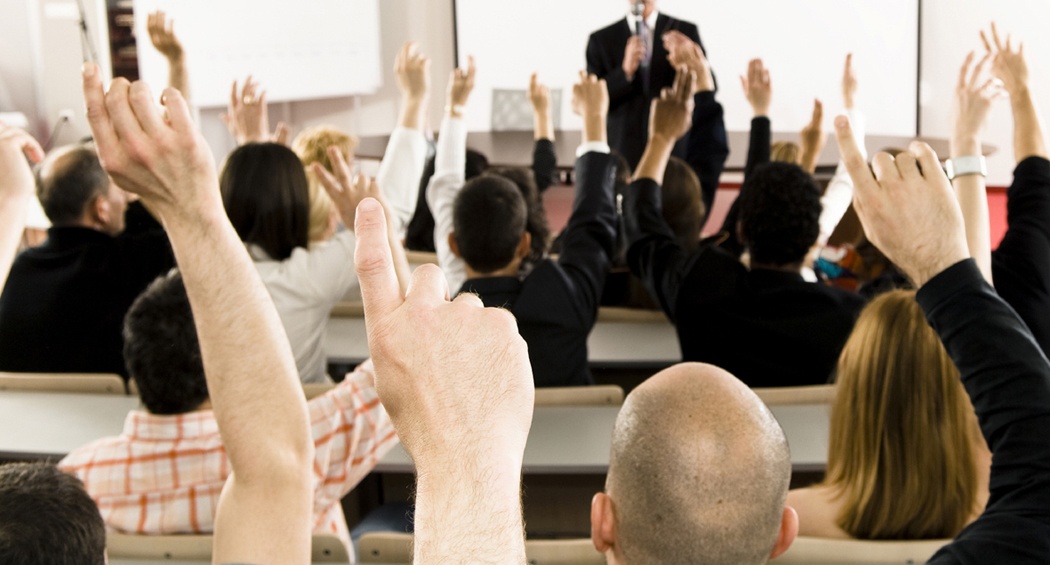 Thank You!